SIGURNOST NA INTERNETU
Sine jesi li  objavio svoje osobne podatke na Internetu?
…naravno da jesam,pa svi to rade…
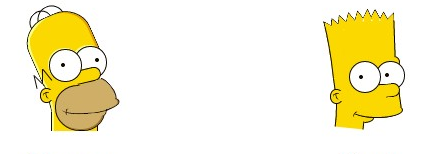 Petar
Tin
Svoje osobne podatke dao si nepoznatim osobama koji  ti mogu naškoditi.
Žao mi je tata, nisam znao da je to toliko opasno.
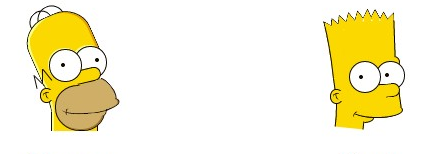 Tin
Petar
KRENI NA PITANJE
1.Pitanje
Što biste Vi napravili na Tinovom mjestu?

Odmah otišao/la izbrisat podatke.
b)    Nastavio/la dalje kao da ništa nije bilo.
Mnoge internetske stranice zahtijevaju
 osobne podatke kako biste imali pristup 
sadržajima i uslugama. Ti su podatci 
potrebni iz različitih razloga: radi  
sigurnosti  ili da bi usluge postale dostupne. 
Nemojte ostavljati osobne
 podatke bez odobrenja odrasle 
osobe (učitelja, roditelja, skrbnika).
TOČAN ODGOVOR
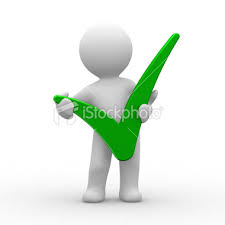 NETOČAN ODGOVOR
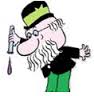 SAVJET
Mnoge internetske stranice zahtijevaju
 osobne podatke kako biste imali pristup 
sadržajima i uslugama. Ti su podatci 
potrebni iz različitih razloga: radi  
sigurnosti  ili da bi usluge postale dostupne. 
Nemojte ostavljati osobne
 podatke bez odobrenja odrasle 
osobe (učitelja, roditelja, skrbnika).
Ivane,sinoć mi je nepoznata osoba poslala poruku.
Jesi li mu odgovorio na poruku
?
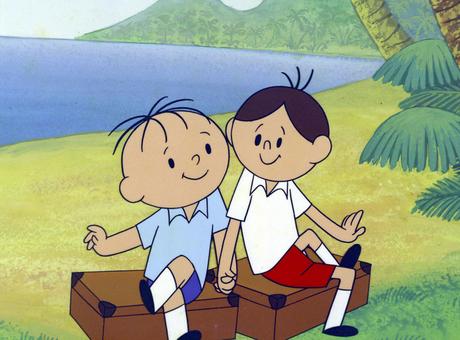 Marko
Ivan
Da li znaš da se ne smiješ dopisivat sa nepoznatim osobama.
Jesam,ii?
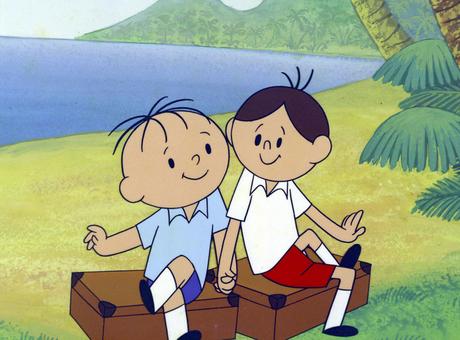 Marko
Ivan
KRENI NA PITANJE
2.Pitanje
Je li Marko dobro postupio zato što se dopisivao s nepoznatom osobom?
  
 Dobro je postupio.
Ni u kojem slučaju nije dobro postupio.
Marko
Ivan
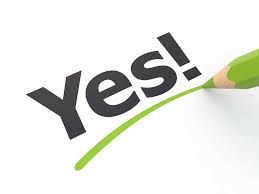 Točan odgovor
SAVJET
S nepoznatim osobama ne smijemo se dopisivati jer ne znamo tko stoji iza tog imena. Ne smijemo ima davati svoje osobne podatke jer nam mogu napraviti razne probleme.
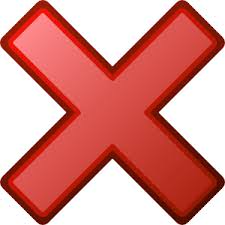 Netočan odgovor   
SAVJET
Marko
Ivan
S nepoznatim osobama ne smijemo se dopisivati jer neznamo tko stoji iza tog imena.Ne smijemo im davati svoje osobne podatke jer nam mogu napraviti razne probleme.
…ma tko je sad???
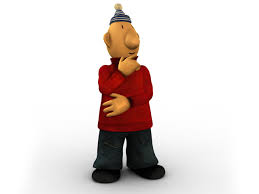 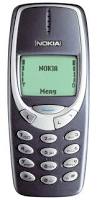 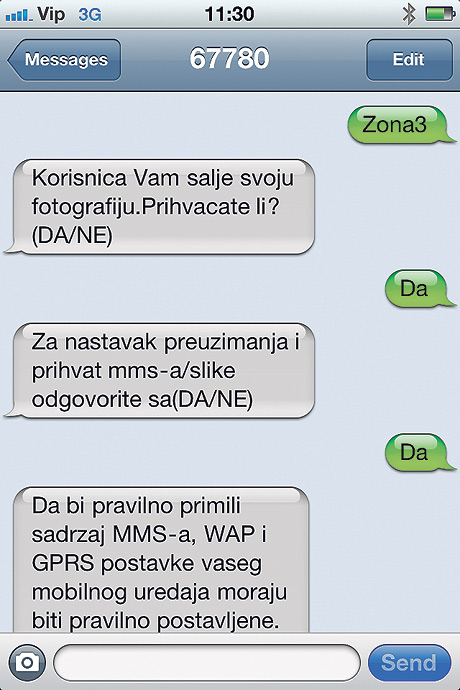 Nepoznat broj
…bok radim anketu o “Poznavanju   susjedstva”I zamolio bi te da sudjeluješ.Sve što moraš učiniti je da mi pošalješ svoju kućnu adresu,ime ,prezime i datum rođenja. Hvala!
3.Pitanje
Što bi vi napravili da dobijete poruku 
od nepoznate osobe?

Odgovorili na poruku. 
Zanemarili  poruku.
Obavjestili svoje roditelje i policiju.
Marko
Ivan
TOČAN ODGOVOR SAVJET
U takvim porukama mogu biti razni 
sadržaji teksta. U slučaju ako ste 
otvorili poruku nemojte odgovarati 
ni u kojem slučaju. Potražite savjet roditelja.
Marko
Ivan
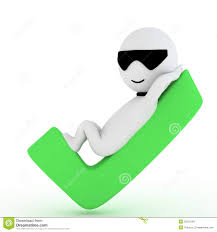 NETOČAN ODGOVOR  
SAVJET
U takvim porukama mogu biti razni 
sadržaji teksta. U slučaju ako ste 
otvorili poruku nemojte odgovarati 
ni u kojem slučaju. Potražite  savjet roditelja.
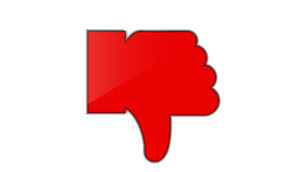 …Sara je dala Ivi svoju facebook lozinku. Iva je pisala ružne stvari sa Sarinog facebooka  prestavljaći se kao Sara…
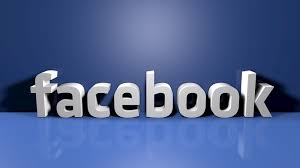 Marko
Ivan
4.PITANJE
Kako bi ti postupio na Sarinom mjestu?
a)Zanemario  Ivine objave sa svog facebooka.
b)Prijavio Ivu policiji I ne odavao svoje lozinke.
c)počinio/la nešto grozno za što bi svima bilo žao.
TOČAN  ODGOVOR
SAVJET
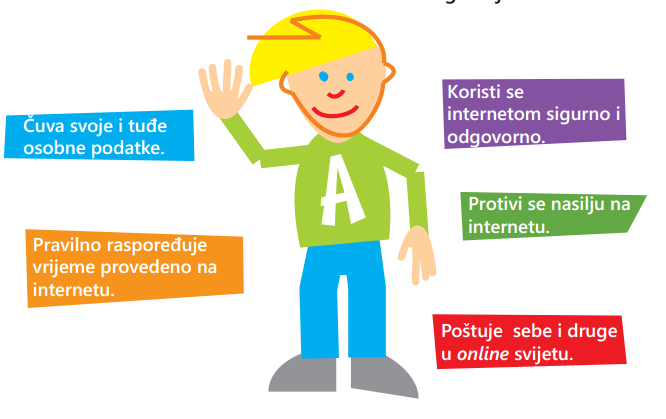 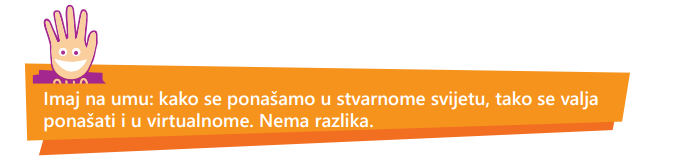 NETOČAN  ODGOVOR
SAVJET
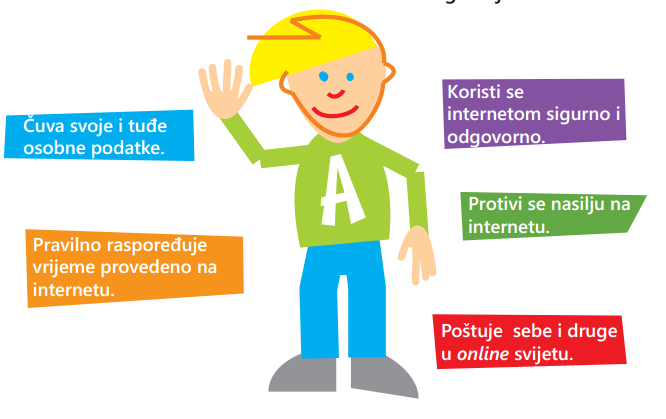 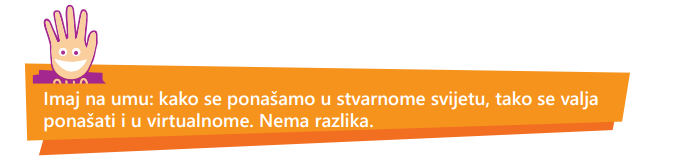 …Katarina je dobila ružnu I prijeteću poruku od Ane na svoj mobitel…
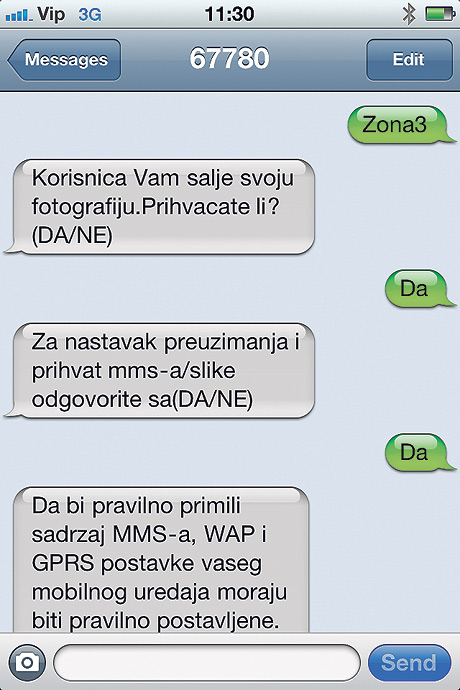 Ana
Što ti misliš tko si ti gus*o, ja mogu raditi što hoću došla si u novu školu I odma mi  misliš preuzeti prijatelje ,e pa nećeš poslje škole ću te sačekat I  istuć samo da znaš
Marko
Ivan
5.Pitanje .Što bi vi učinili da ste  na Katarininom mjestu?

a)Potražio pomoć pedagoga ili učitelja.
b)Našao se  licem u lice sa Anom.
c)Dopustio da me Ana istuče.
Točan odgovor
SAVJET
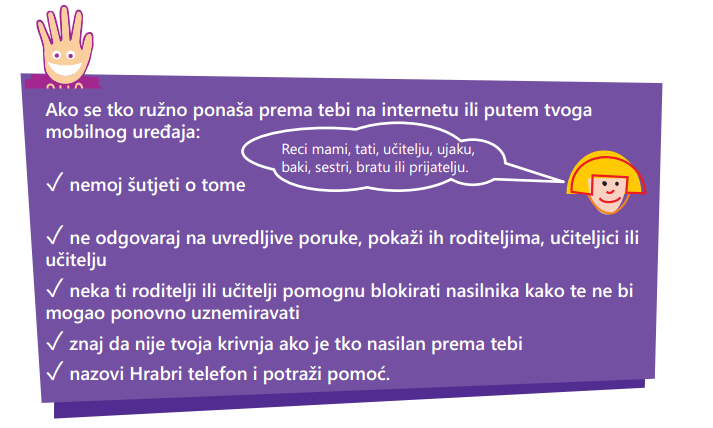 NETOČAN odgovor
SAVJET
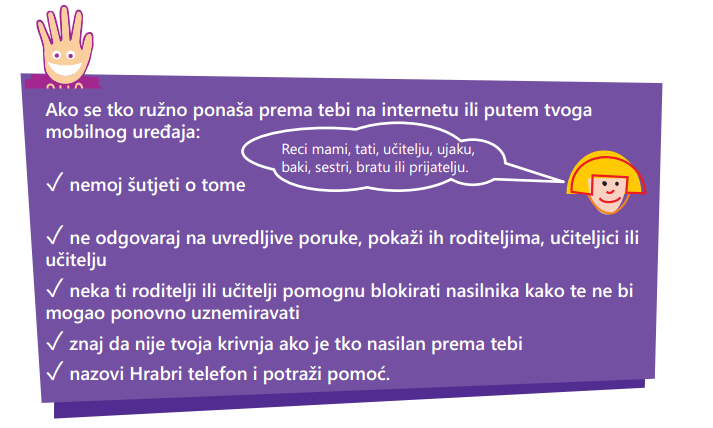 Jerry,Jerry.Je li opasno igrati online igrice  sa nepoznatim osobama???
…..hm..hm…hm…
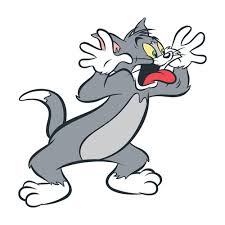 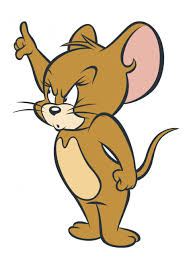 TOM
JERRY
6.PITANJE  KOJI BI TI ODGOVOR DAO TOM-u DA  SE NALAZIŠ NA JERRY-evom MJESTU?
a)Naravno da nije opasno, pa nitko ti ne može ništa preko ekrana.
b)Ne to je opasno jer ti to može naškoditi.
c)Naravno da se možeš sprijatelji  s takvim osobama .
TOČAN ODGOVOR 
SAVJET
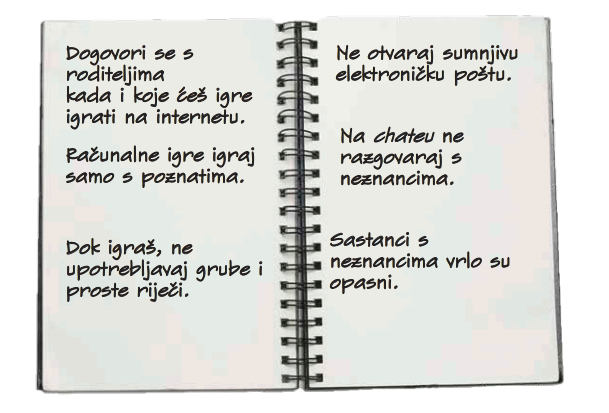 NETOČAN ODGOVOR 
SAVJET
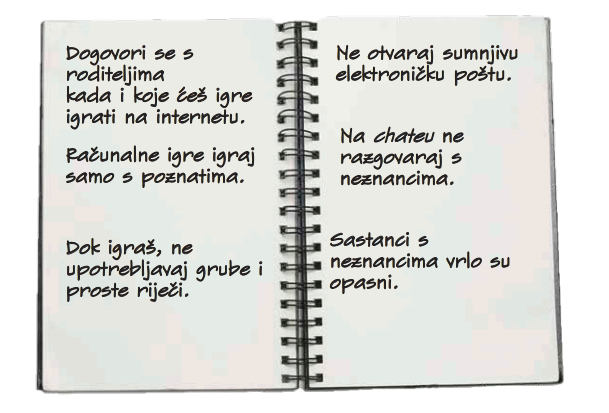 Dobar dan.Danas radimo anketu o dobrim I lošim stranama  digitalnog doba
PA KRENIMO
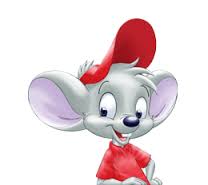 7.Od navedenih rečenica koje su dobre strane digitalnog doba…
 
Vrlo lako možeš doći do različitih informacija, možeš lako komunicirati i družiti se s prijateljima i rođacima koji žive daleko od tebe,možeš gledati  filmove, utakmice ili koncerate te čitati o omiljenim osobama,možeš se zabavljati igrajući online igre….
Na internetu možeš primiti različite negativne poruke i sadržaje koji te mogu povrijediti, ljudi se često skrivaju iza lažnih profila, ljudi mogu postati ovisni o digitalnim medijima. kupovanje, oglašavanje ili kockanje na internetu mogu tebi i obitelji nanijeti financijsku štetu…
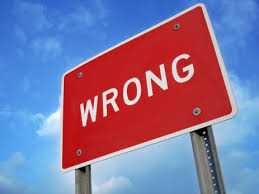 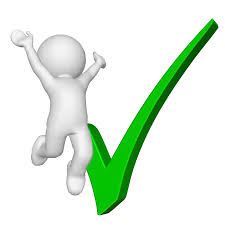 Tedi hoćeš li mi pomoći  oko ove lozinke????
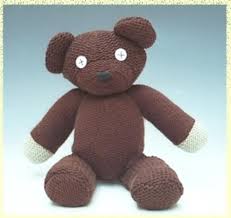 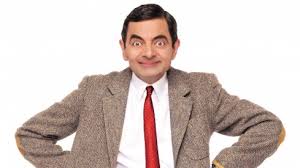 Naravno!
Sjetio sam se jedne dobre lozinke :tedi
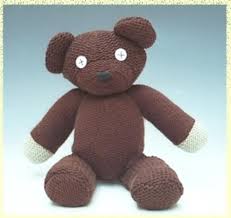 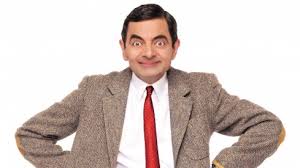 To je jako loša lozinka
8.Što Vi mislite je li dobro dogovorio Tedit za mr.Beanovu lozinku?

a)U potpunosti je dobro odgovorio.
b)Nije dobro odgovorio .
Točan odgovor

SAVJET
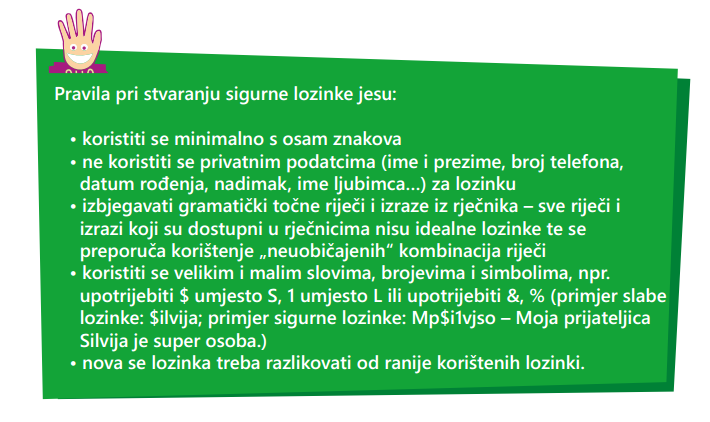 Neočan odgovor

SAVJET
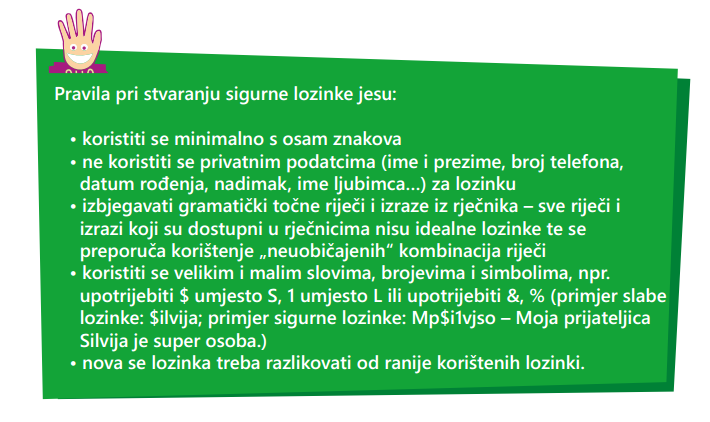 Anita je učenica osmog razreda OS svaki dan dobiva prijeteće poruke,ali strah joj je te poruke pokazati svojim roditeljima jer je jako sramežljiva.
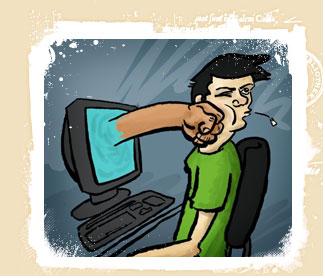 9.Što bi Vi napravili  da pomognete Aniti?

a)Ništa ne bih poduzimao.
b)Obavjestio bih njezine roditelje.
c) Ismijavao bi Anitu.
NETOČAN ODGOVOR
SAVJET
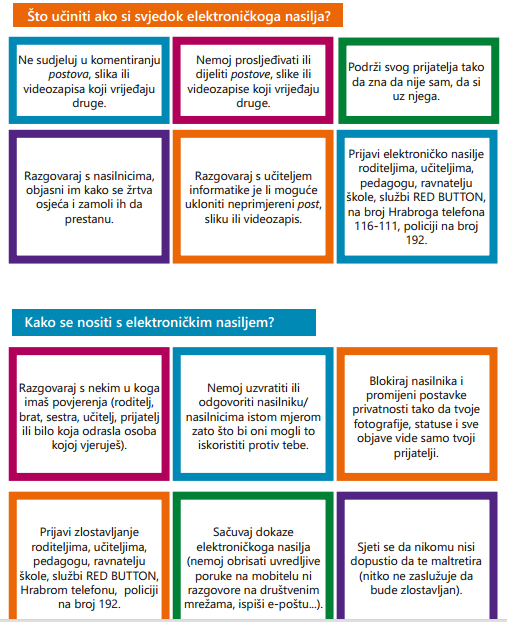 TOČAN ODGOVOR
SAVJET
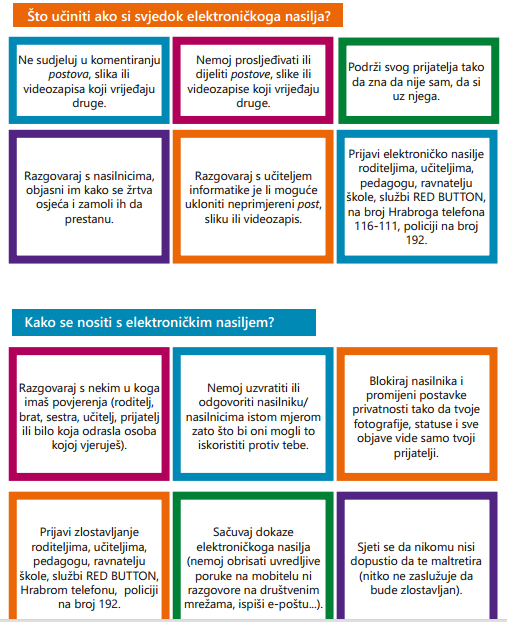 10.Zašto je dobro imati antivirusne programe na svom računalu?

a)Kako bi svi imali pristup tvom računalu.
b)Kako bi zaštitio svoje računalo do virusa .
c)Kako bi računalo sporije radilo.
TOČAN ODGOVOR
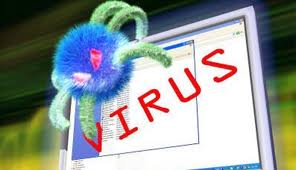 NETOČAN ODGOVOR
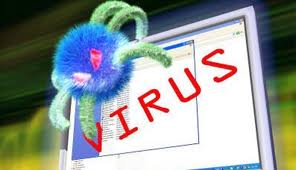 PAZITE ŠTO RADITE, INTERNET JE PUN ZAMKI
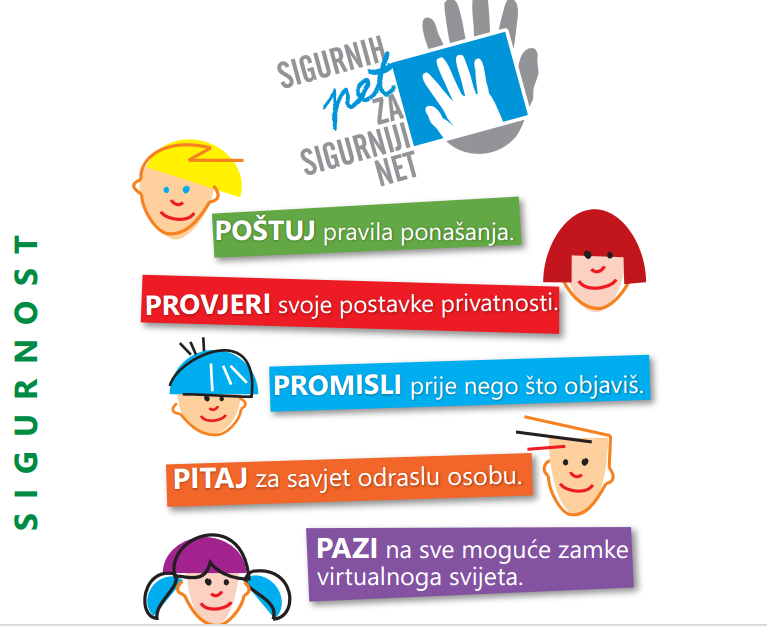 Hvala Martin Bogdanić I Marin  Samaržija 8.c